BÀI 8: MỘT SỐ VẬT LIỆU, NHIÊN LIỆU VÀ NGUYÊN LIỆU THÔNG
1
BÀI 8: MỘT SỐ VẬT LIỆU, NHIÊN LIỆU VÀ NGUYÊN LIỆU THÔNG DỤNG
Quan sát chiếc ô tô và kể tên một số bộ phận của ô tô. Cho biết các bộ phận đó được làm từ vật liệu nào? Chất tạo nên vật liệu là gì
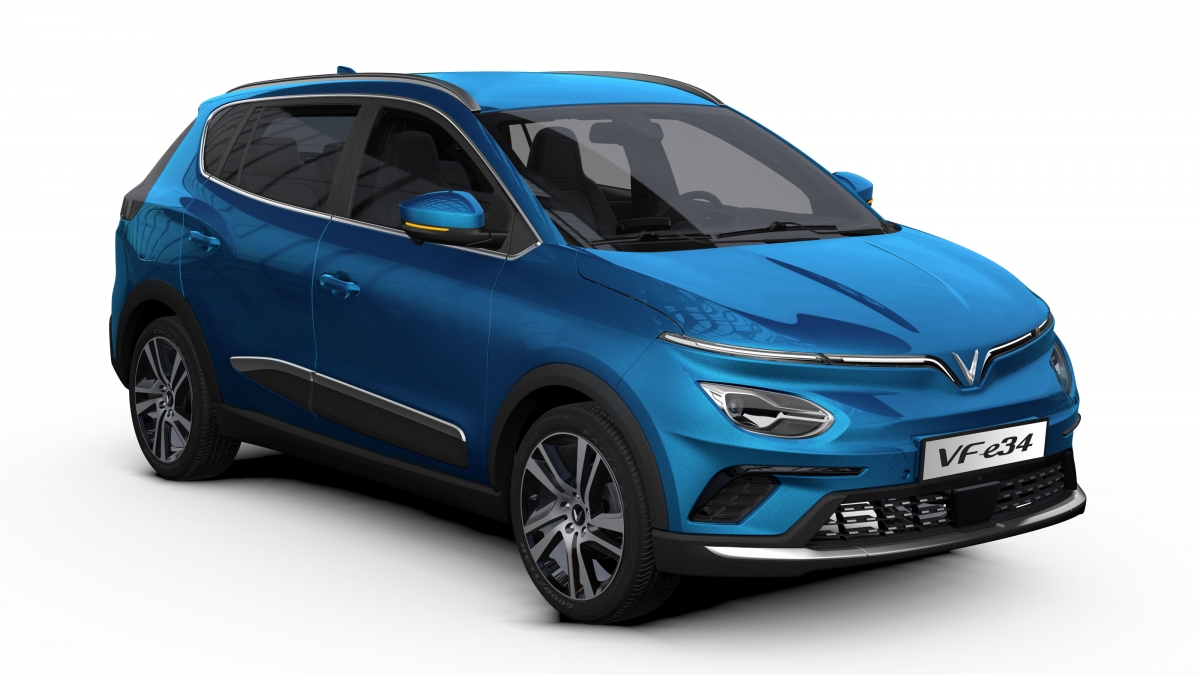 2
Hoạt động cặp đôi 5 phút
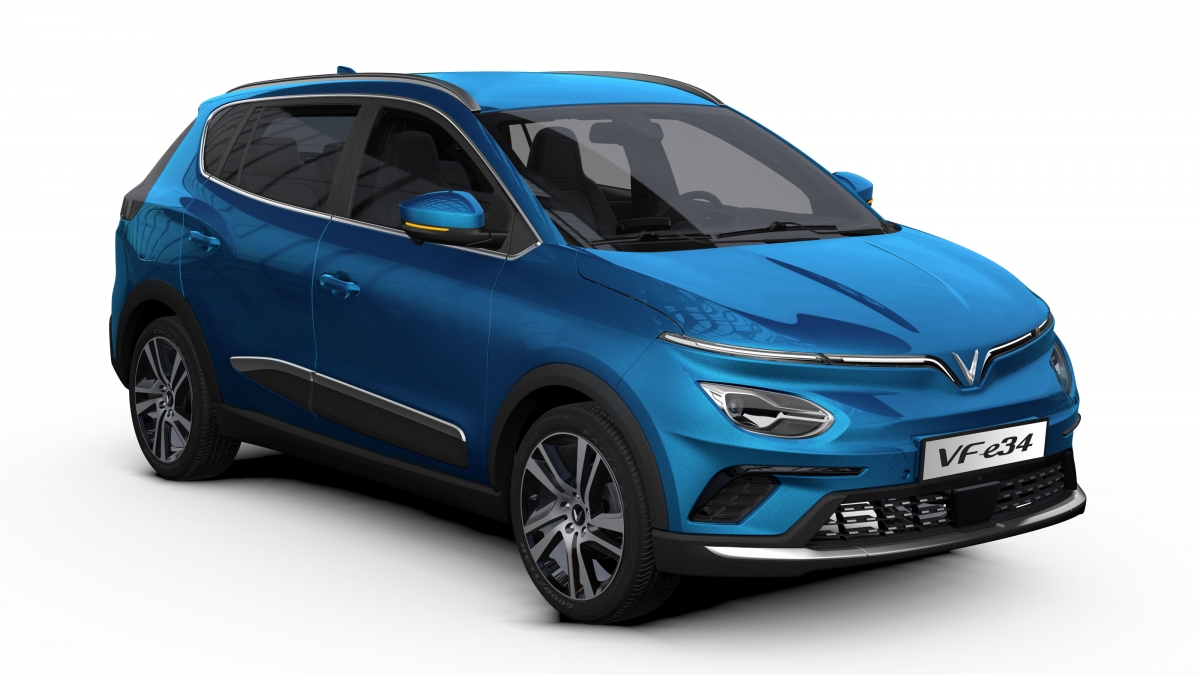 3
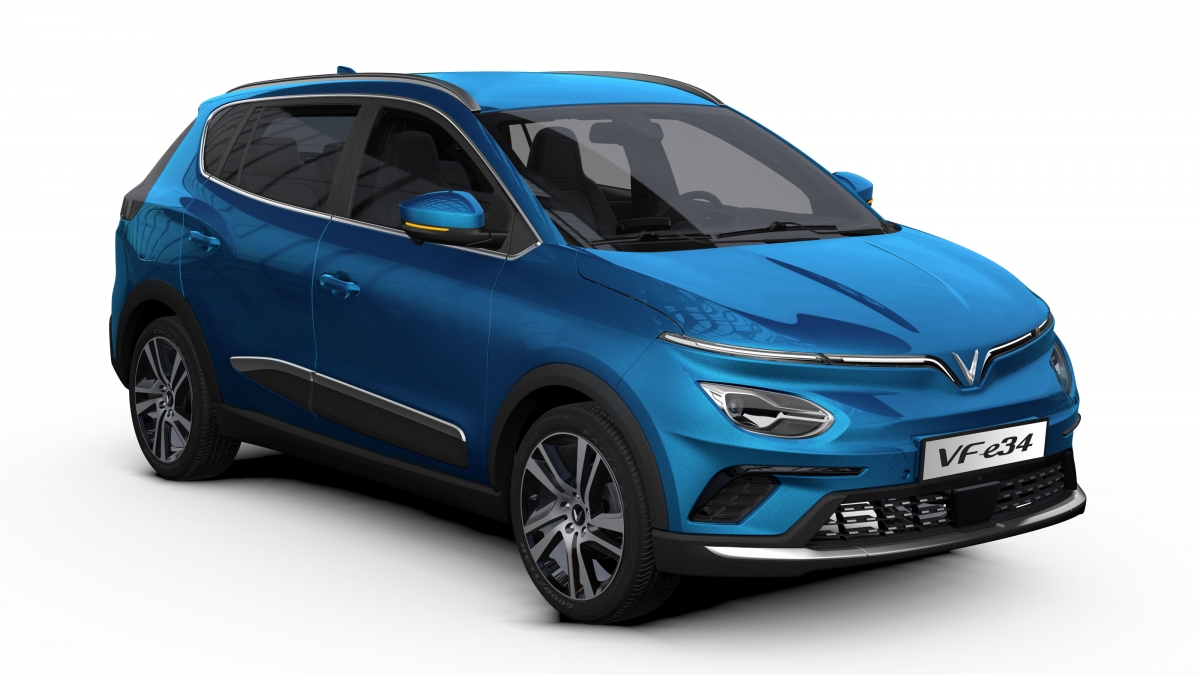 Cao su
Cao su
Thủy tinh
Thủy tinh
Sắt(TP chính của thép)
Kim loại
Nhựa
Nhựa
4
NỘI DUNG BÀI HỌC
Vật liệu
Tính chất và ứng dụng
Sử dụng các vật liệu đảm bảo sự phát triển bền vững
Nhiên liệu
Tính chất và ứng dụng
Sơ lược về an ninh năng lượng
Sử dụng nhiên liệu hiệu quả, an toàn và bảo đảm sự phát triển bền vững.
Nguyên liệu
Tính chất và ứng dụng
Sử dụng nguyên liệu hiệu quả, an toàn và bảo đảm sự phát triển bền vững.
5
I. Một số vật liệu thông dụng
1. Tính chất và ứng dụng của một số vật liệu thông dụng
Kể tên một số vật liệu mà em biết
7
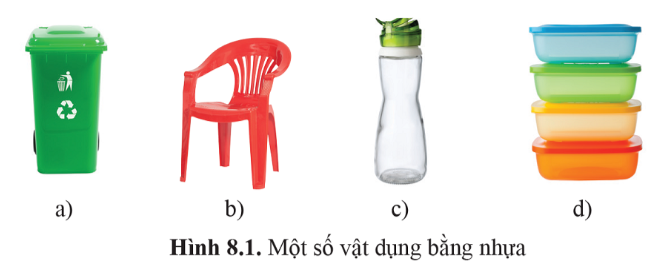 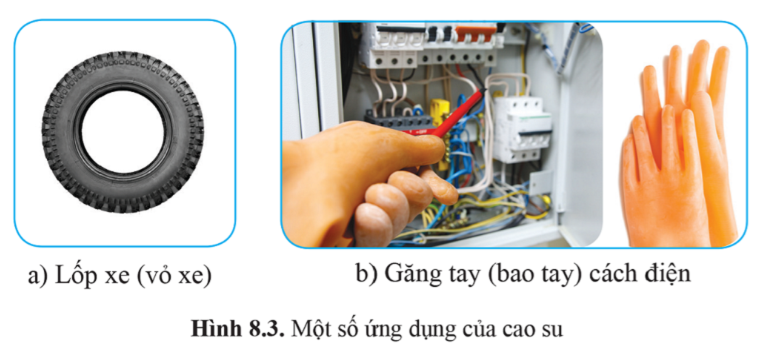 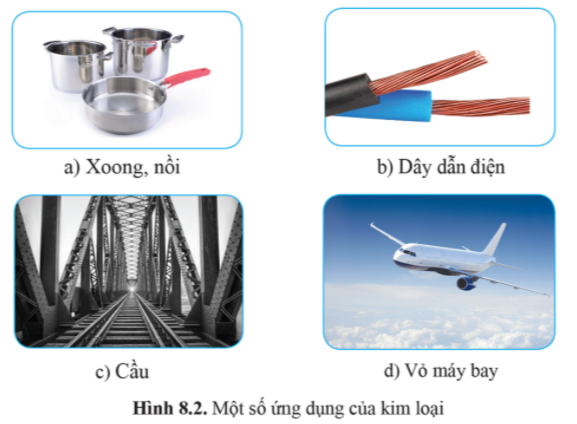 Cao su
Nhựa
Kim loại
8
Gốm
Gỗ
Thủy tinh
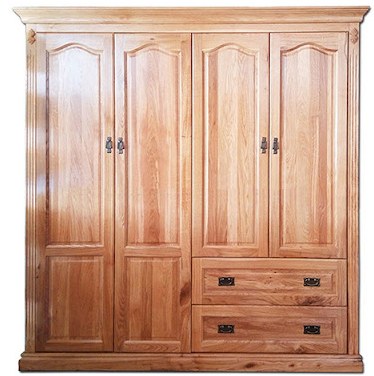 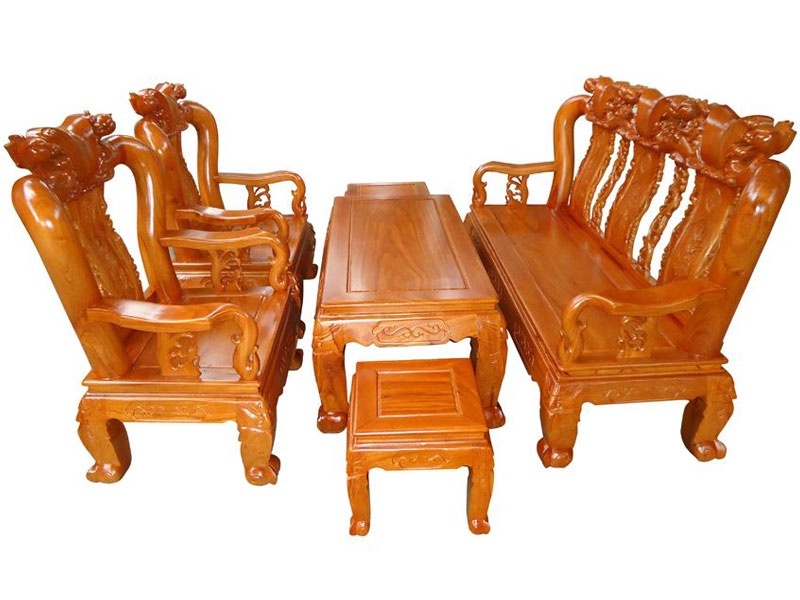 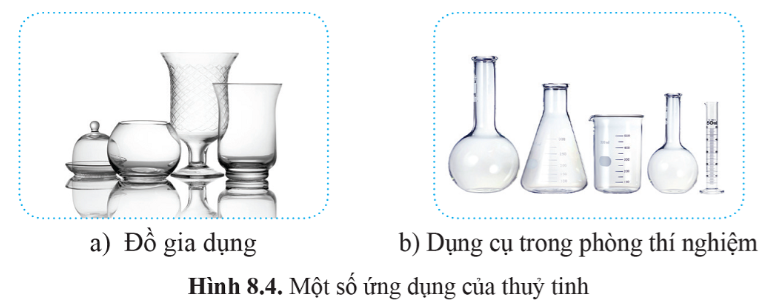 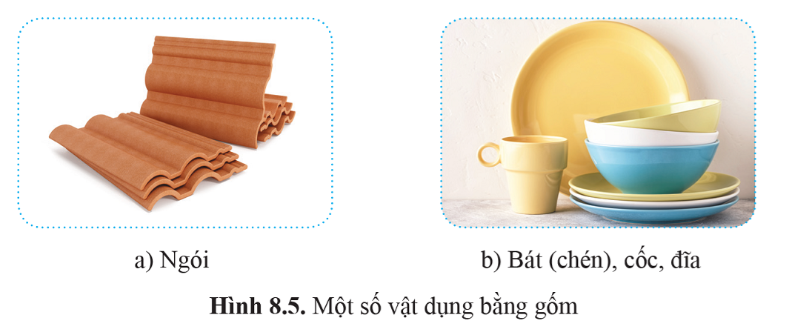 b) Tủ quần áo
a) Bàn ghế
Một số vật dụng làm bằng gỗ
9
Hoạt động nhóm (5’)
Nghiên cứu SGK tìm hiểu: Tính chất, ứng dụng, sử dụng an toàn hiệu quả các vật liệu
Nhóm 1: Tìm hiểu về  nhựa, kim loại
Nhóm 2: Tìm hiểu về cao su.
Nhóm 3: Tìm hiểu về  thủy tinh, gốm
Nhóm 4: Tìm hiểu về gỗ
10
Nhiệm vụ 1: Điền thông tin theo mẫu sau:
11
Nhiệm vụ 1: Điền thông tin theo mẫu sau:
12
Nhiệm vụ 1: Điền thông tin theo mẫu sau:
13
Nhiệm vụ 1: Điền thông tin theo mẫu sau:
14
Nhiệm vụ 1: Điền thông tin theo mẫu sau:
15
Nhiệm vụ 1: Điền thông tin theo mẫu sau:
16
Bảng 8.1
Nhiệm vụ 2: Chọn một tính chất cơ bản của vật liệu và đề xuất cách kiểm tra tính chất đó theo bảng 8.1
17
Sợi cao su dãn ra, bỏ tay ra thì sợi cao su trở về dạng ban đầu
Lấy sợi dây cao su kéo mạnh 2 đầu
Cao su
Co dãn( đàn hồi)
Nặng(nhẹ)
Lấy mẩu kim loại đặt vào chậu nước
Kim loại
Mẩu kim loại nổi ( nhẹ) trên mặt nước hoặc chìm(nặng) xuống
Cho nước vào cốc thủy tinh
Thủy tinh
Không thấm nước
Nước không bị chảy ra ngoài
Gốm
Cho nên bếp đun
Chịu nhiệt cao
Không có biểu hiện bị nứt vỡ
Lấy mẩu gỗ đặt vào chậu nước
Nhẹ
Gỗ
Mẩu gỗ nổi trên mặt nước
18
Vật liệu có những tính chất gì?
19
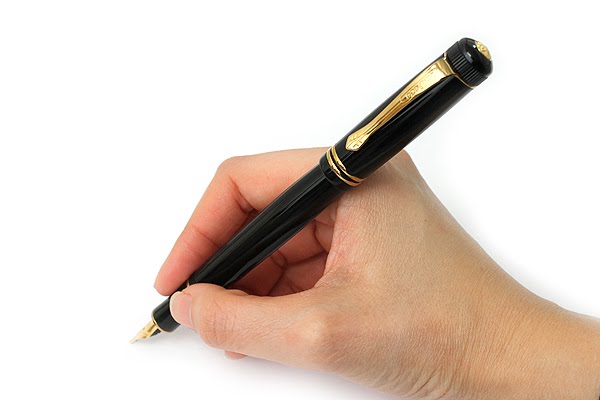 Tính dẫn điện
Một số tính chất của vật liệu
Tính dẫn nhiệt
Tính dẻo
Tính cứng
Tính bền
Khả năng chịu nhiệt,….
20
Luyện tập
Tính chất nào dưới đây không phải là tính chất chung của kim loại?
Tính dẻo.              B. Tính dẫn điện   
C. Tính dẫn nhiệt       D. Tính cứng
D
2. Vật liệu có tính chất trong suốt là
A. Kim loại đồng                   B. Thủy tinh
C. Gỗ                                     D. Thép
B
21
3. Việc làm nào nên thực hiện khi sử dụng các đồ vật bằng gỗ?
Đặt các vật sắc nhọn trên bề mặt
B. Cho tiếp xúc nhiều với nước
C. Để trong môi trường khô thoáng
D. Dùng các chất tẩy rửa mạnh để lau bề mặt
C
4. Con dao làm bằng thép sẽ không bị gỉ nếu
A. Cắt chanh rồi không rửa
B. Sau khi dùng rửa sạch, lau khô
C. Dùng xong, cất đi ngay
D. Ngâm trong nước lâu ngày
B
22
5. Các vật liệu được ứng dụng để tạo nên nhiều vật thể khác nhau. Em hãy lập bảng thu thập thông tin về một số vật liệu theo mẫu sau.
23
24
Em hãy nêu 1 số tính chất và ứng dụng của một số vật liệu thông dụng?
25
Bài 8: MỘT SỐ VẬT LIỆU, NHIÊN LIỆU VÀ NGUYÊN LIỆU THÔNG DỤNG
I. MỘT SỐ VẬT LIỆU THÔNG DỤNG
1. Tính chất và ứng dụng của một số vật liệu thông dụng
2. Sử dụng các vật liệu đảm bảo sự phát triển bền vững
26
Việc sử dụng các vật liệu không hợp lí, không hiệu quả gây ra hậu quả gì?
Việc sử dụng các vật liệu không hợp lí, không hiệu quả gây ra hậu quả: 
Gây lãng phí tài nguyên
Gây nhiều tác động tiêu cực đến sức khỏe của con người và môi trường
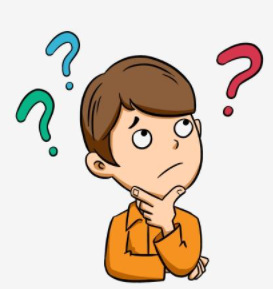 27
Tìm một số dẫn chứng để chỉ ra rằng việc sử dụng nhựa không hợp lí có thể tác động tiêu cực đến sức khoẻ và môi trường?
Một số dẫn chứng chứng minh việc sử dụng nhựa không hợp lý, không hiệu quả có thể tác động tiêu cực đến sức khỏe con người và môi trường.
+ Thời gian phân hủy rác thải nhựa có thể là vài năm hoặc cả trăm năm, nếu tình trạng sản xuất tiêu dùng và thải đồ nhựa cứ tăng lên không ngừng mà không có biện pháp xử lý kịp thời chẳng mấy chốc môi trường sẽ ngập rác thải  nhựa.
+ Đốt rác thải nhựa gây ô nhiễm môi trường, hít phải khói do đốt rác thải nhựa có thể gây hại đến sức khỏe con người (đau đầu, hoa mắt, sa sẩm mặt mày, buồn nôn ….)
+ Rác thải nhựa khi đổ ra biển sẽ gây phá hủy hoặc suy giảm đa dạng sinh học, làm chết các sinh vật biển nếu chúng không may bị mắc vào hoặc ăn phải.
28
Một số hình ảnh của chất thải nhựa
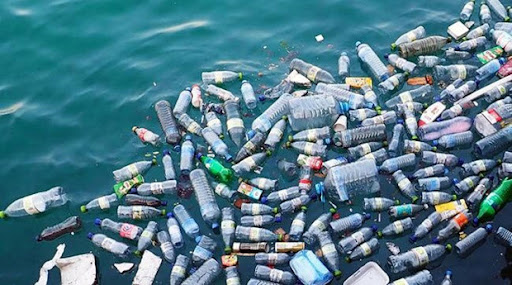 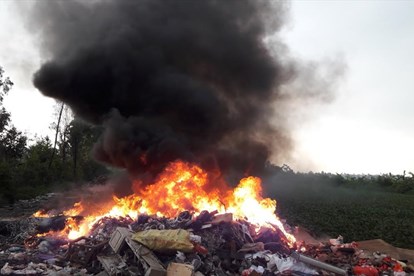 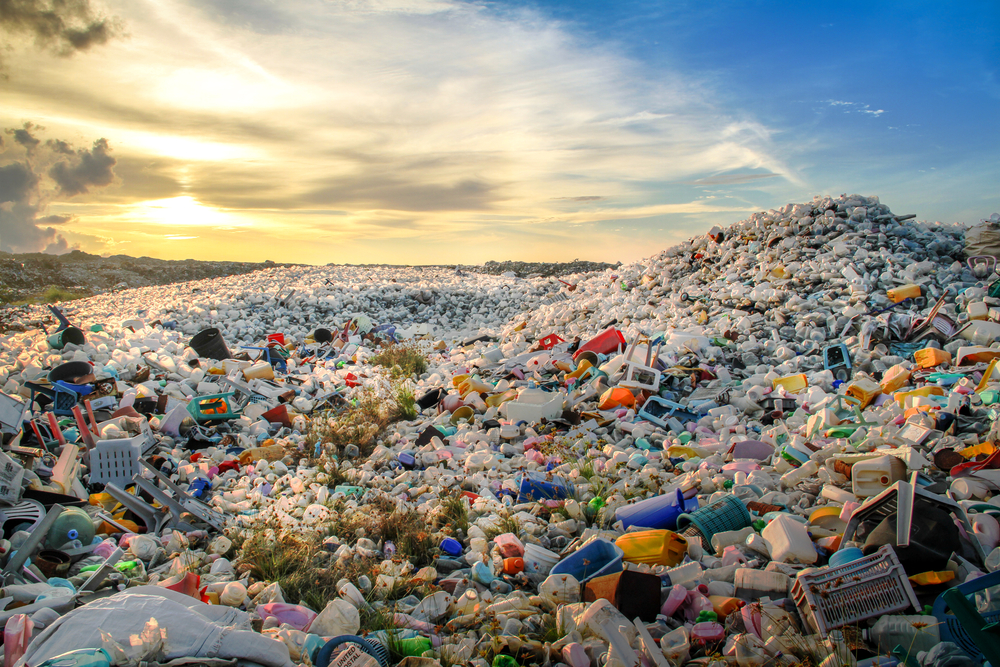 Tình trạng sản xuất đồ nhựa và thải đồ nhựa tăng, không kịp phân hủy
Tình trạng vứt rác thải nhựa ra biển
Tình trạng đốt rác thải nhựa
29
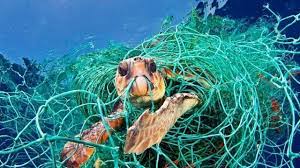 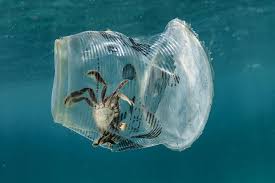 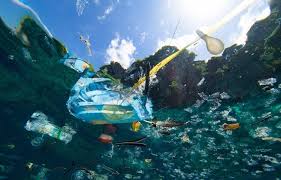 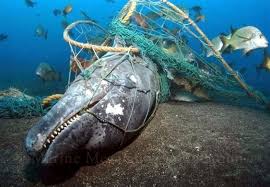 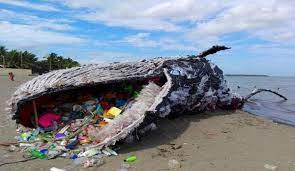 30
Chúng ta cần làm gì để làm giảm thiểu rác thải nhựa?
* Một số tác hại của rác thải nhựa
Hủy hoại môi trường sống của sinh vật, động thực vật, con người
Là mầm mống gây ra nhiều loại bệnh, là tác nhân gây ung thư
Ảnh hưởng nghiêm trọng đến cảnh quan thiên nhiên…
* Các biện pháp hạn chế rác thải nhựa:
. Hạn chế hộp nhựa, Sử dụng ống hút tre. Mang đồ dùng cá nhân
. Thay thế túi nilon bằng túi vải. Sử dụng chai lọ bằng thủy tinh, inox thay cho chai lọ nhựa sử dụng 1 lần
. Mua số lượng lớn để hạn chế bao bì. Sử dụng và tái chế nhựa
. Hạn chế ăn kẹo cao . Dùng diêm thay vì bật lửa
. Phân loại rác thải.Sử dụng đồ dùng có nguồn gốc tự nhiên
    …………..
31
Một số kí hiệu sử dụng đồ nhựa an toàn
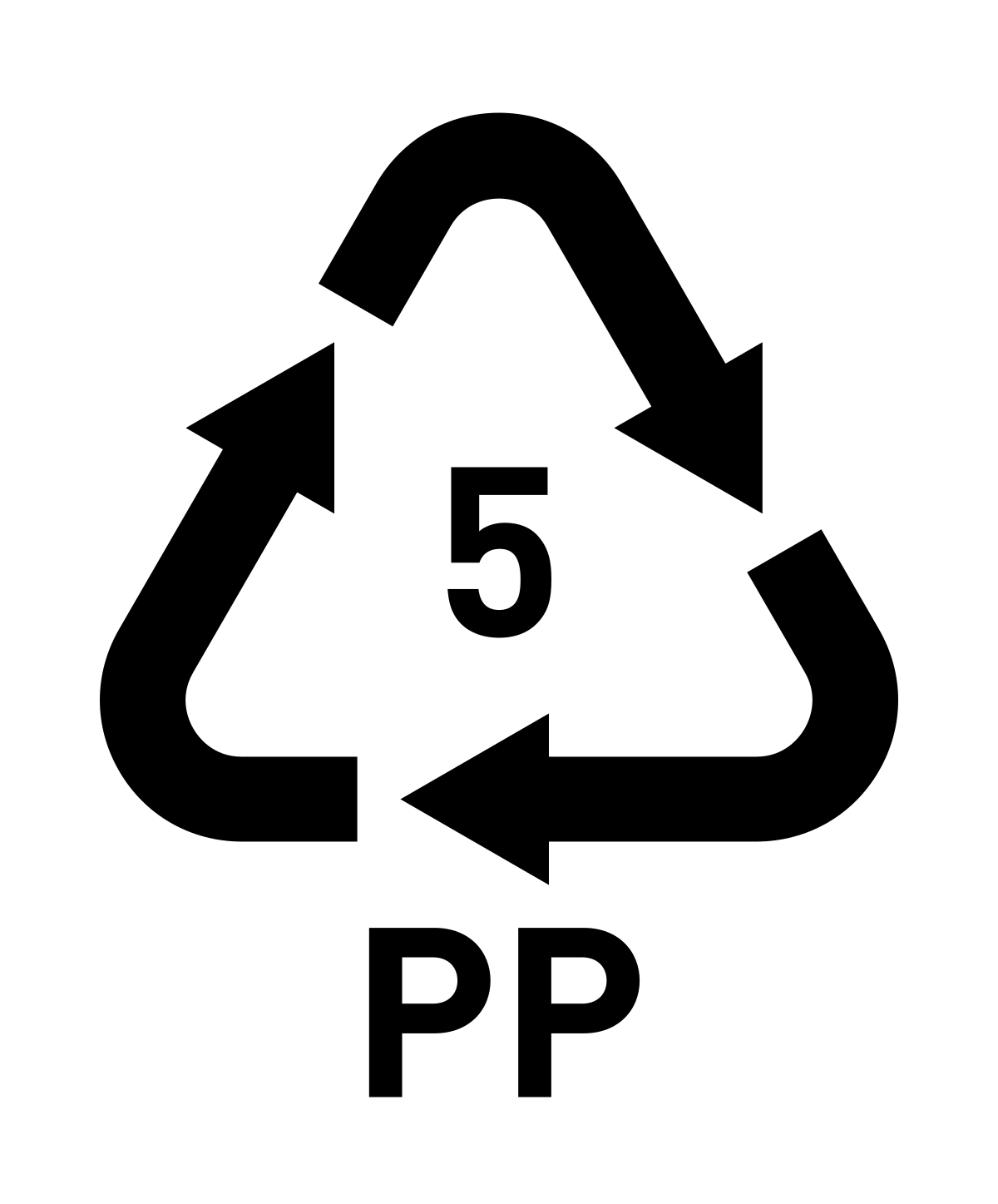 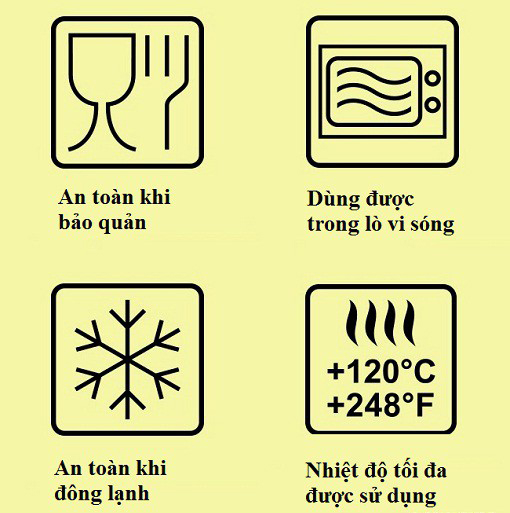 SSản phẩm nhựa có thể tái chế
32
HOẠT ĐỘNG NHÓM( 3’)
Lấy 1 số ví dụ về việc sử dụng một số vật liệu an toàn, hiệu quả và đảm bảo sự phát triển bền vững tại gia đình em ?
Một số ví dụ sử dụng vật liệu an toàn, hiệu quả và đảm bảo sự phát triển bền vững:

+ Tái sử dụng các chai nước, bình, lon …bằng nhựa.

 + Sử dụng túi giấy, túi vải đựng đồ thay cho túi nilon.
33
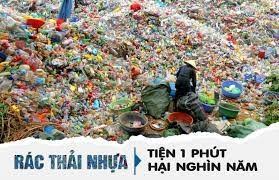 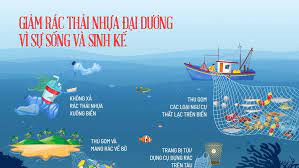 34
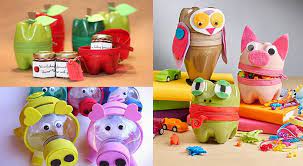 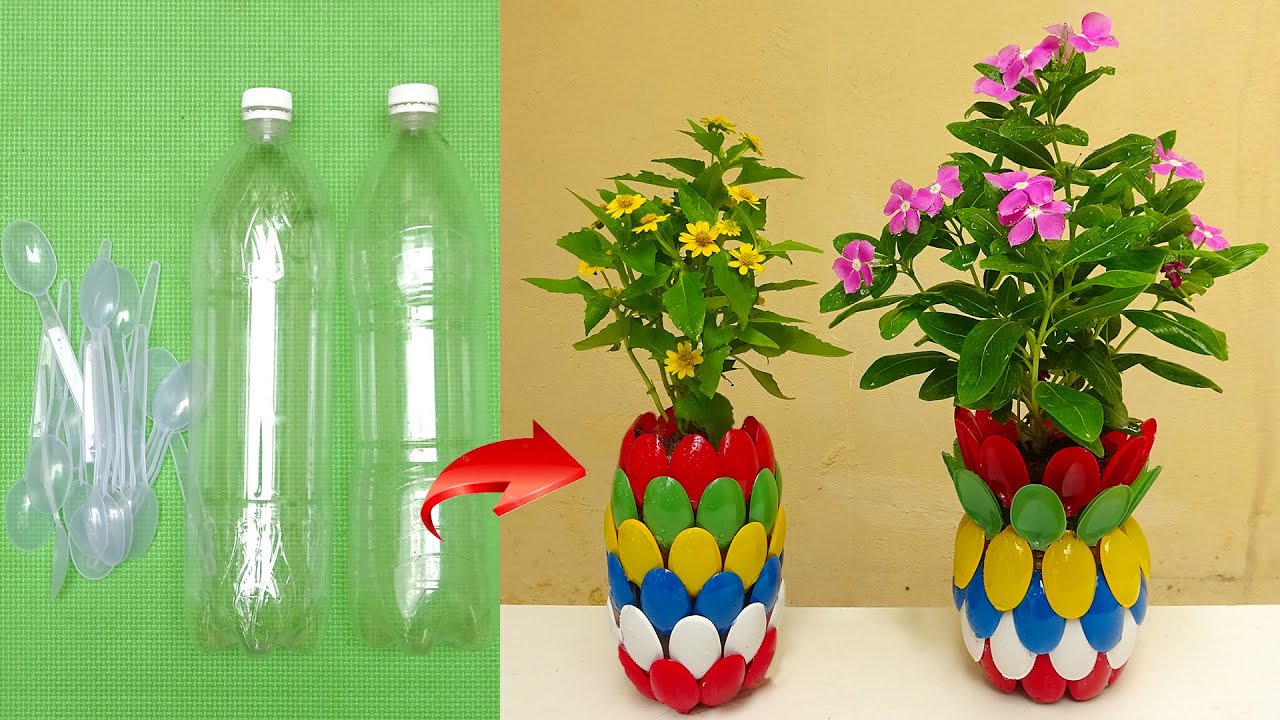 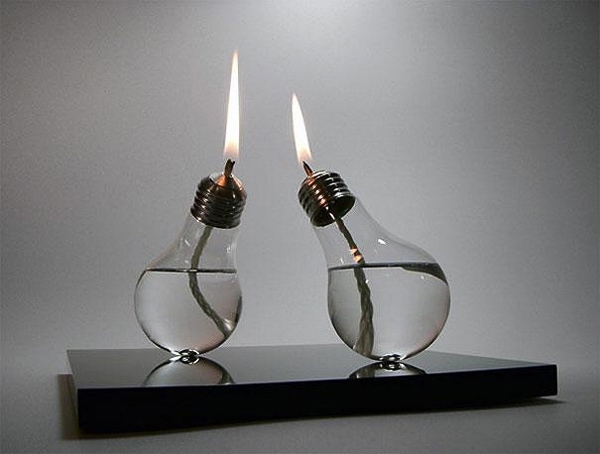 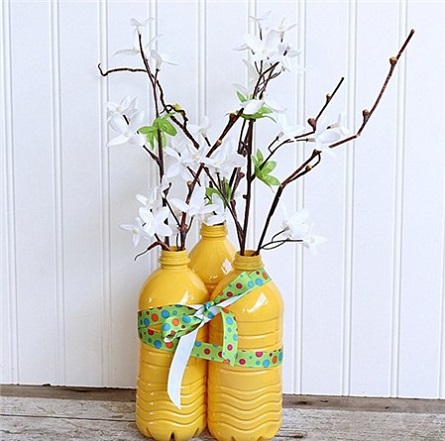 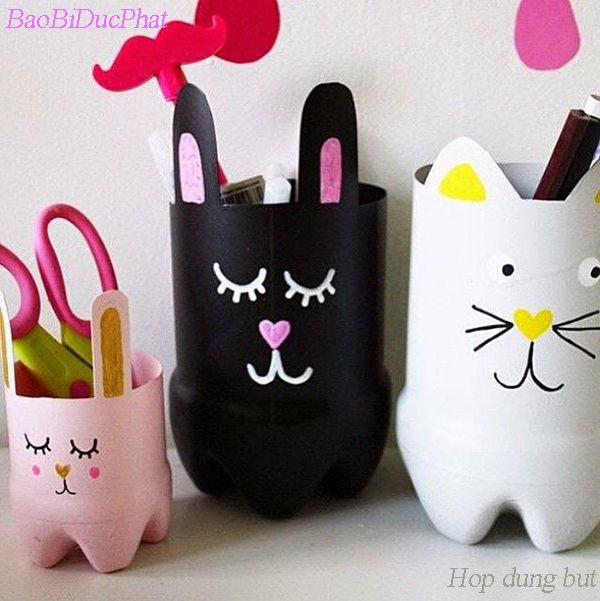 Sản phẩm tái chế
35
Để sử dụng các vật liệu an toàn, hiệu quả đảm bảo sự phát triển bền vững chúng ta cần làm gì?
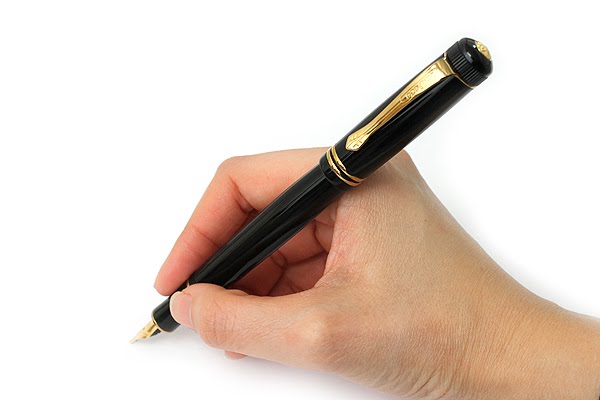 Để sử dụng các vật liệu an toàn, hiệu quả đảm bảo sự phát triển bền vững cần:     - Bảo vệ, bảo quản và sử dụng đúng cách               - Khuyến khích các vật liệu có thể tái sử dụng - Hạn chế dùng các vật kiệu khó phân hủy
36
Đọc đoạn thông tin sau và trả lời các câu hỏi phía dưới
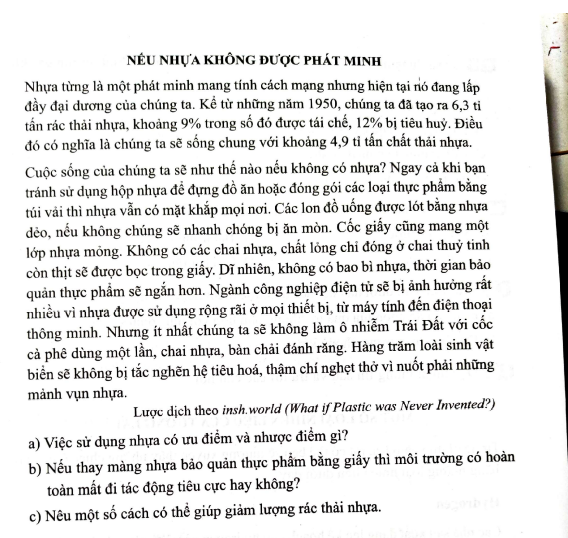 37
Ưu điểm và nhược điểm của đồ dùng nhựa:
* Ưu điểm
- Có khả năng chống nước. 
-  Bền, nhẹ, dễ di chuyển, dễ tạo hình
- Tiết kiệm nhiên liệu….
Hạn chế
Chúng gây ô nhiễm môi trường của chúng ta.
Chúng gây nguy hiểm cho động vật hoang dã.
Chúng không bị phân hủy nhanh chóng……
38
Bài 8: MỘT SỐ VẬT LIỆU, NHIÊN LIỆU VÀ NGUYÊN LIỆU THÔNG DỤNG
II. MỘT SỐ NHIÊN LIỆU THÔNG DỤNG
I. MỘT SỐ VẬT LIỆU THÔNG DỤNG
39
Kể tên một số loại nhiên liệu rắn, nhiên liệu lỏng, nhiên liệu khí mà em biết?
1. Nhiên liệu rắn: than đá, than củi, gỗ…
2. Nhiên liệu lỏng: xăng, dầu,…
3. Nhiên liệu khí: khí thiên nhiên, khí mỏ dầu,…
40
Nhóm 1
Than (than đá, than củi) có những tính chất và ứng dụng gì trong đời sống và sản xuất.
Nhóm 3.
Giới thiệu sơ lược về an ninh năng lượng?
Biển báo đặt ở các trạm xăng như hình sau có ý nghĩa gì?
Nhóm 2
Hãy đề xuất phương án kiểm chứng xăng nhẹ hơn nước và không tan trong nước.
Gia đình em thường sử dụng loại nhiên liệu nào??? Nêu tính chất và ứng dụng của nó?
Nhóm 4
Khí thải (carbon dioxide,  sulfur dioxide,…) do quá trình đốt than, xăng dầu ảnh hưởng như thế nào đến sức khỏe con người, môi trường và xã hội?
Nêu các cách sử dụng nhiên liệu an toàn, hiệu quả và bảo đảm sự phát triển bền vững.
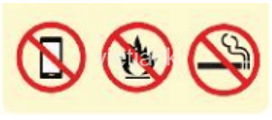 41
Nhóm 1 báo cáo
Nhóm 1
Than (than đá, than củi) có những tính chất và ứng dụng gì trong đời sống và sản xuất.
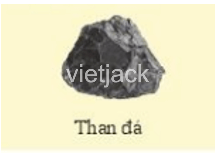 42
Nhóm 2 báo cáo
Nhóm 2
Hãy đề xuất phương án kiểm chứng xăng nhẹ hơn nước và không tan trong nước.
Gia đình em thường sử dụng loại nhiên liệu nào? Nêu tính chất và ứng dụng của nó?
43
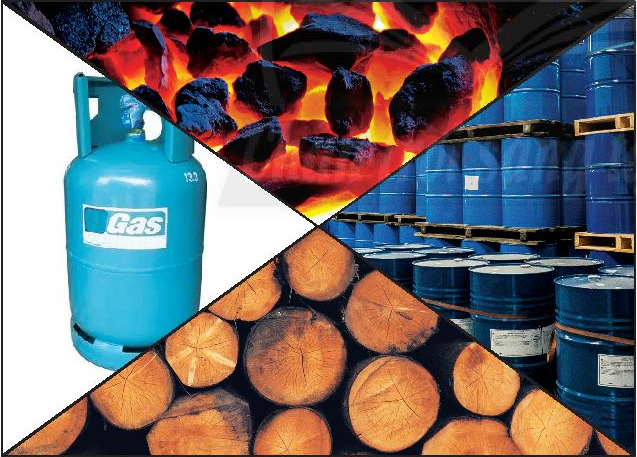 Một số nhiên liệu thông dụng
44
45
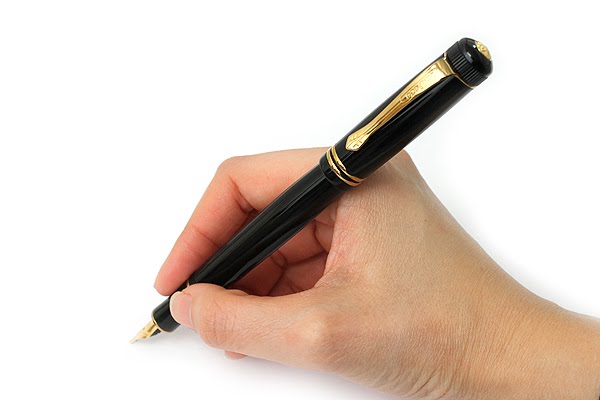 Em có nhận xét gì về tính chất và ứng dụng của một số nhiên liệu thông dụng như than, xăng, dầu…?
1.Tính chất và ứng dụng của một số nhiên liệu thông dụng

     Các nhiên liệu như than, khí hóa lỏng(gas), xăng, dầu…. đều cháy được
46
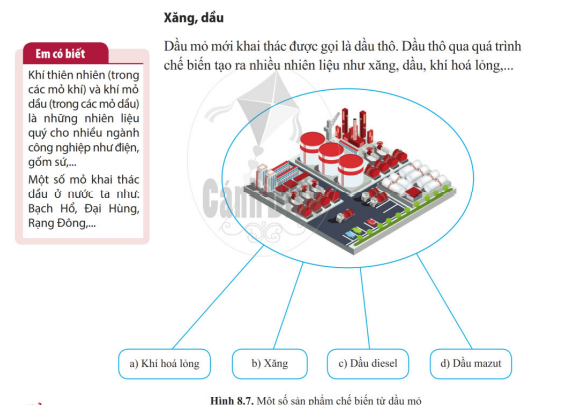 47
Nhóm 3 báo cáo
Nhóm 3.
Giới thiệu sơ lược về an ninh năng lượng?
Biển báo đặt ở các trạm xăng như hình sau có ý nghĩa gì?
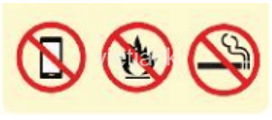 48
2. Sơ lược về an ninh năng lượng

An ninh năng lượng là sự bảo đảm năng lượng dưới nhiều dạng khác nhau, đủ dùng, sạch và rẻ .
An ninh năng lượng là gì?
49
Nhóm 4 báo cáo
Nhóm 4
1. Khí thải (carbon dioxide, nitrogen dioxide, sulfur dioxide,…) bụi mịn do quá trình đốt than, xăng dầu ảnh hưởng như thế nào đến sức khỏe con người, môi trường và xã hội?

 2. Nêu các cách sử dụng nhiên liệu an toàn, hiệu quả và bảo đảm sự phát triển bền vững.
50
Thảo luận nhóm (7’)
Các việc làm sau có tác dụng gì?

a. Thổi không khí vào lò

b. Chẻ nhỏ củi khi đun nấu

c. Không để lửa quá to khi đun nấu
51
Các việc làm sau có tác dụng gì?
a. Thổi không khí vào lò
b. Chẻ nhỏ củi khi đun nấu
c. Không để lửa quá to khi đun nấu
Thổi không khí vào lò giúp cung cấp đủ không khí, tăng sự tiếp xúc giữa nhiên liệu và không khí.
b) Chẻ nhỏ củi giúp tăng diện tích tiếp xúc giữa nhiên liệu củi và không khí.
c) Không để lửa quá to khi đun nấu để duy trì sự cháy ở mức độ cần thiết, phù hợp với nhu cầu sử dụng. Tránh gây lãng phí nhiên liệu, mất an toàn và ô nhiễm môi trường.
52
3. Sử dụng nhiên liệu an toàn, hiệu quả và bảo đảm sự phát triển bền vững 
Việc sử dụng nhiên liệu  không hợp lí sẽ gây mất an toàn , lãng phí và gây ô nhiễm môi trường           Cần sử dụng nhiên liệu an toàn, hiệu quả và bảo đảm sự phát triển bền vững
Hãy rút ra nhận xét về  việc sử dụng nhiên liệu an toàn, hiệu quả và bảo đảm sự phát triển bền vững?
53
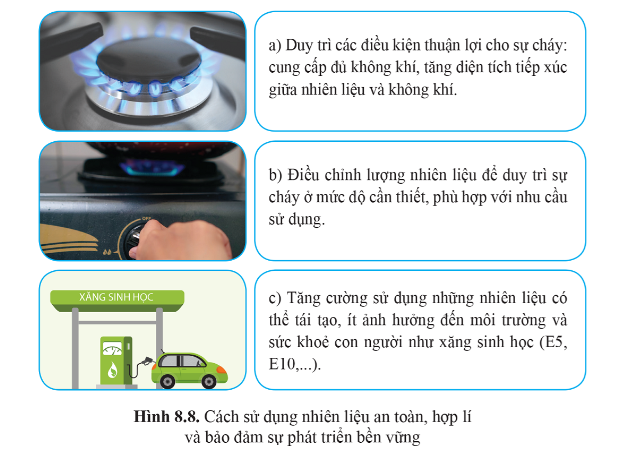 54
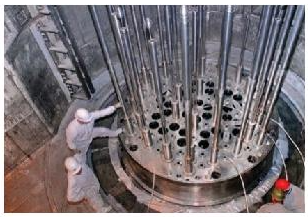 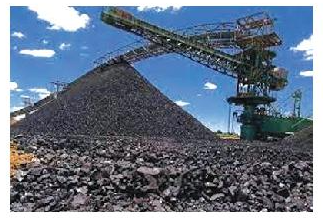 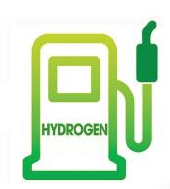 Nhiên liệu hạt nhân
Nhiên liệu tái tạo
Nhiên liệu hóa thạch
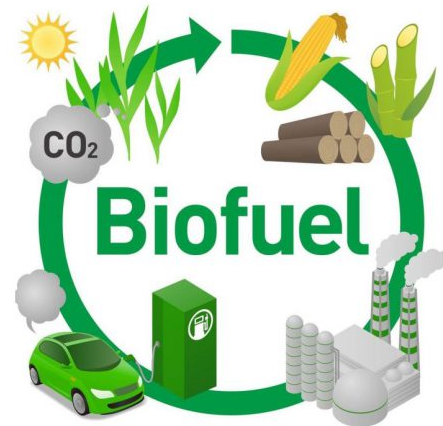 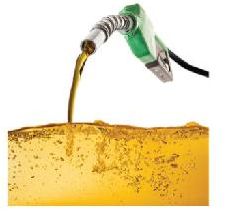 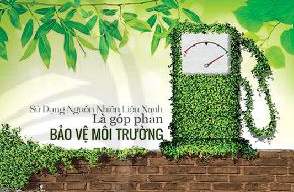 Nhiên liệu không tái tạo
Nhiên liệu xanh
55
Nhiên liệu sinh học
Kể tên các nguồn năng lượng tái tạo có thể thay thế nguồn năng lượng từ nhiên liệu hóa thạch
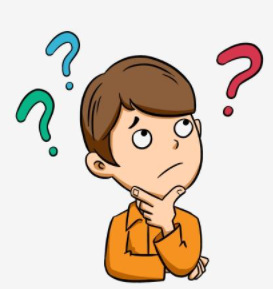 56
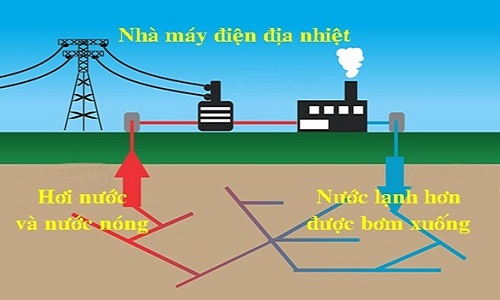 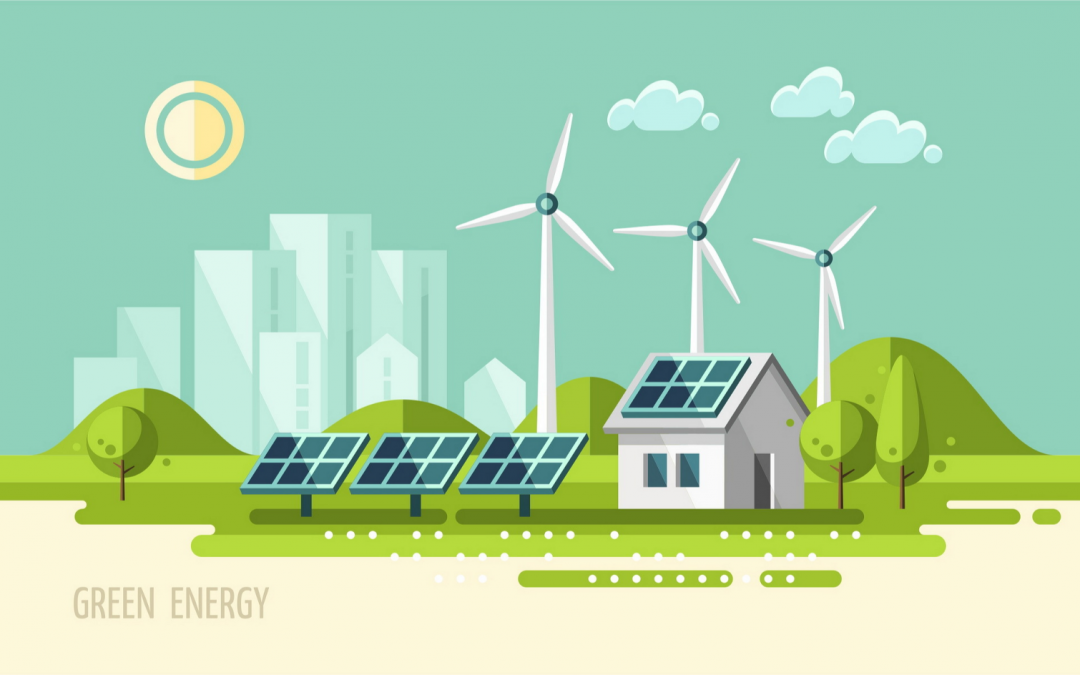 Năng lượng địa nhiệt
Năng lượng gió
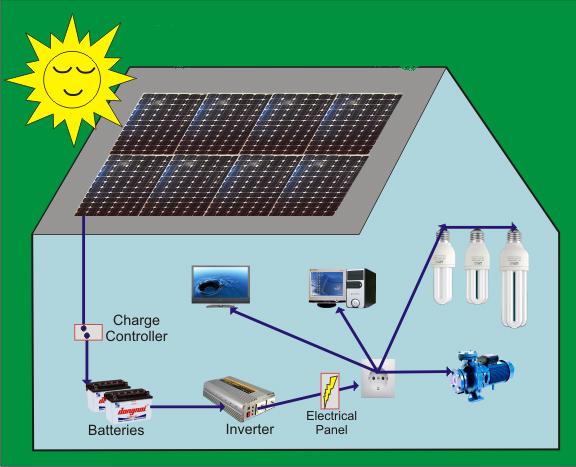 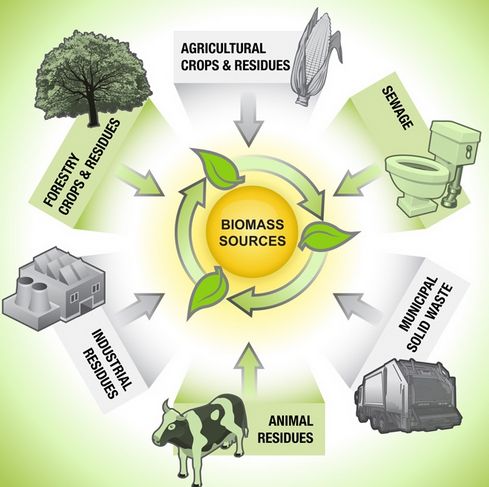 Năng lượng Mặt trời
57
Năng lượng sinh học
Bài 8: MỘT SỐ VẬT LIỆU, NHIÊN LIỆU VÀ NGUYÊN LIỆU THÔNG DỤNG
III. MỘT SỐ NGUYÊN LIỆU THÔNG DỤNG
1. Tính chất và ứng dụng của một số nguyên liệu thông dụng
58
Thảo luận nhóm(5 phút)
Nhiệm vụ: 
Tìm hiểu một số nguyên liệu và nêu tên một số nguyên liệu; nêu thành phần hoặc tính chất, ứng dụng của một số nguyên liệu.
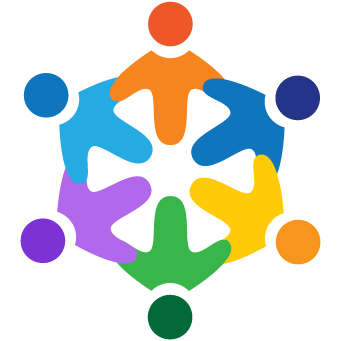 59
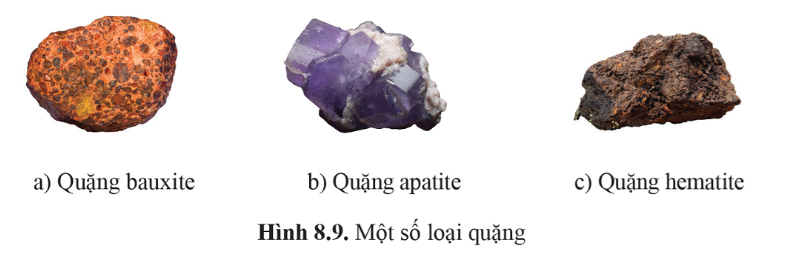 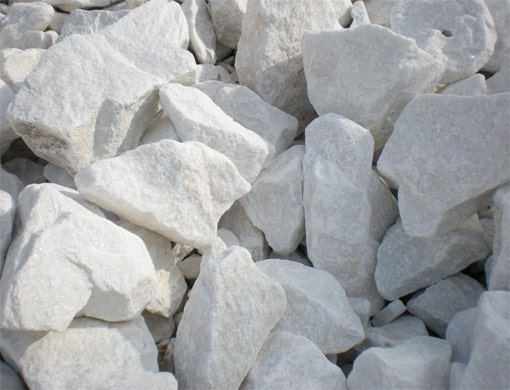 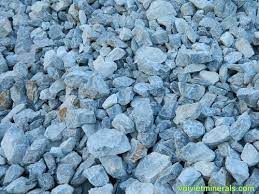 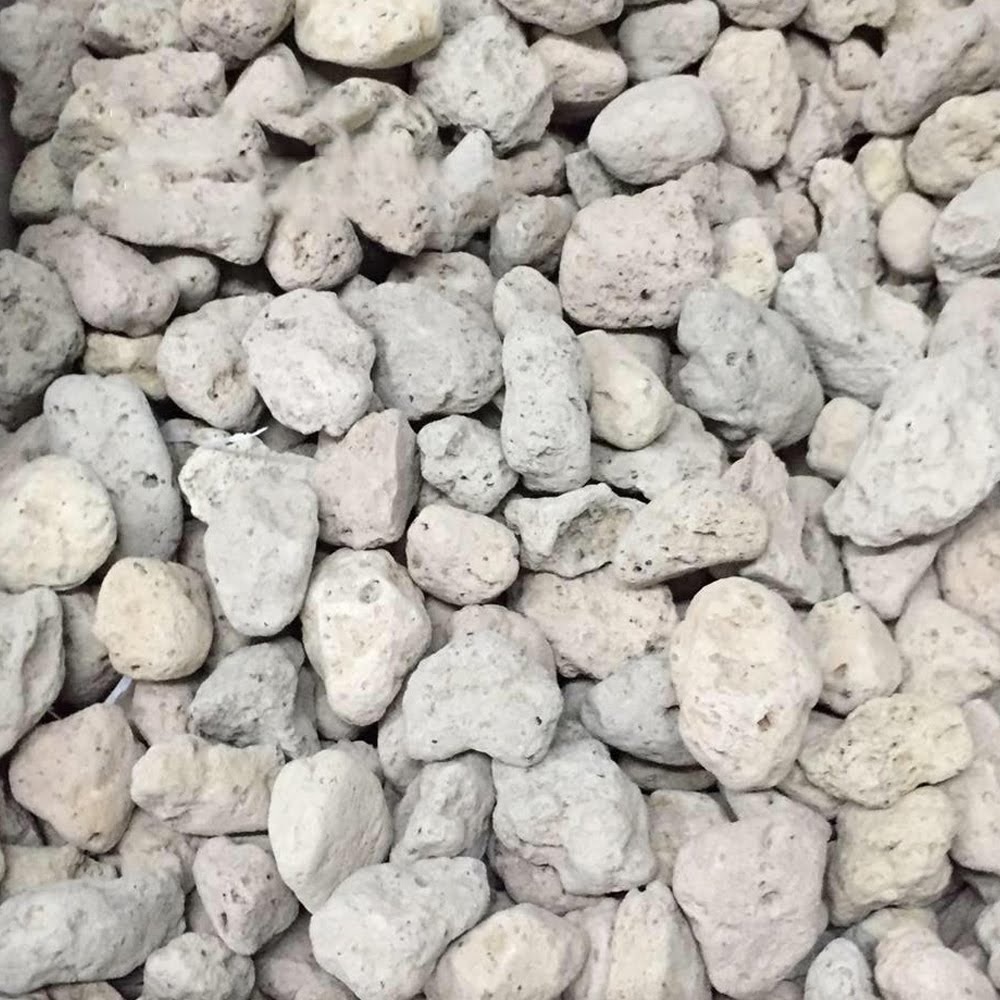 Một số mẫu đá vôi
60
61
Thảo luận nhóm (5 Phút)
Nhiệm vụ: 
Đề xuất phương án kiểm chứng độ cứng của đá vôi và tiến hành thí nghiệm đá vôi tác dụng với dung dịch hydrochloric acid.
Giải thích hiện tượng mưa axit làm hư hại các hiện tượng để đá ngoài trời.
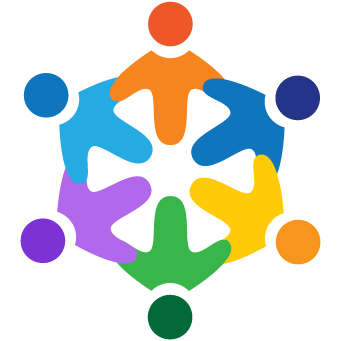 62
Tính chất của nguyên liệu
63
Nêu một số biện pháp sử dụng các nguyên liệu an toàn, hiệu quả và bảo đảm sự phát triển bền vững.
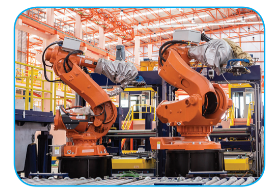 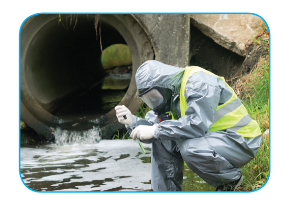 Đổi mới công nghệ khai thác, chế biến
Kiểm soát, xử lí chất thải, bảo vệ môi trường
64
GHI NHỚ, TỔNG KẾT
Một số tính chất quan trọng của vật liệu là tính dẫn điện, tính dẫn nhiệt, tính dẻo, tính cứng, tính bền khả năng chịu nhiệt,…..
1
Các nhiên liệu đều cháy được. An ninh năng lượng là sự bảo đảm năng lượng dưới nhiều dạng khác nhau, đủ dùng, sạch và rẻ.
Các vật liệu, nhiên liệu, nguyên liệu được sử dụng trong nhiều lĩnh vực đời sống và sản xuất. Cần sử dụng chúng an toàn, hợp lí và đảm bảo sự phát triển bền vững.
2
4
Quặng là các loại đất, đá chứa khoáng chất với hàm lượng lớn. Đá vôi có thành phần chính là calcium carbonate, tương đối cứng, không tan trong nước, tan trong acid.
3
65
LUYỆN TẬP
Câu 1: Khí thải (carbon dioxide, sulfur dioxide,…), bụi mịn do quá trình đốt than, xăng dầu ảnh hưởng như thế nào đối với sức khỏe con người, môi trường và xã hội.
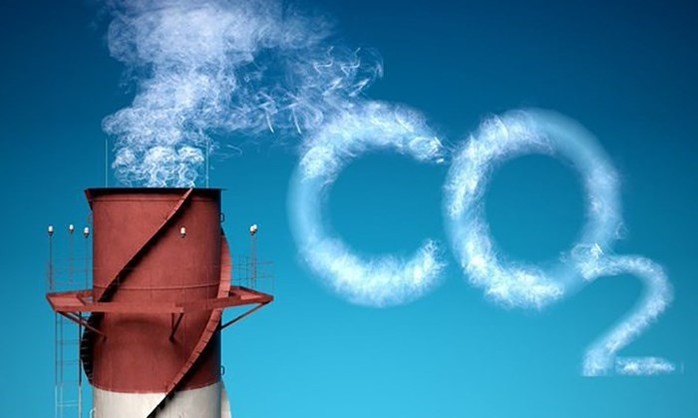 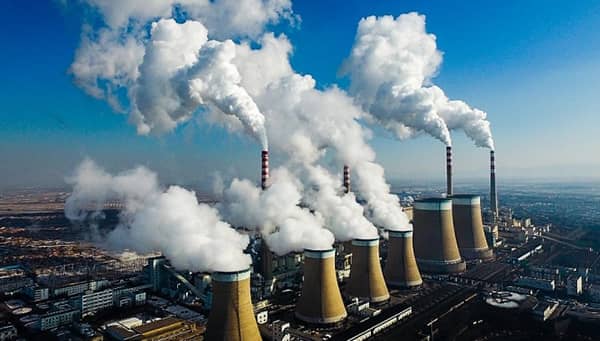 66
Câu 2: Hiện nay, nước ta có nhiều lò nung vôi thủ công đang hoạt động. Nêu những tác động tiêu cực của chúng đến môi trường.
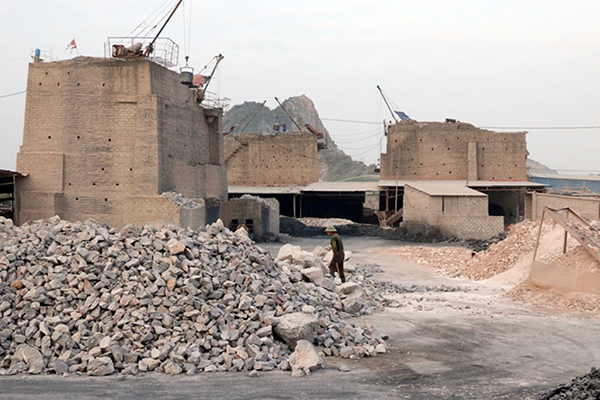 67
Câu 3: Những đồ vật cho bởi hình dưới đây được làm từ vật liệu gì?
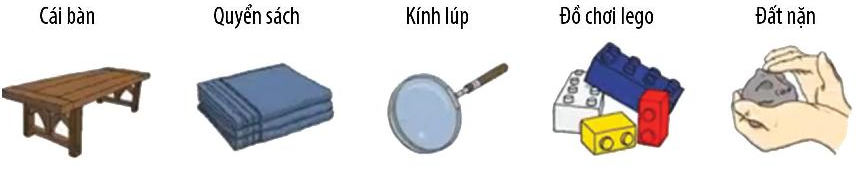 Nhựa
Đất
Thủy tinh, kim loại
Gỗ
Gỗ, tre
68
VẬN DỤNG
Câu 1: Hãy kể tên một số nguyên liệu được sử dụng trong đời sống hàng ngày mà em biết. Từ những nguyên liệu đó có thể sản xuất ra sản phẩm gì?
Câu 2: Hãy nêu ví dụ về việc sử dụng các nguyên liệu an toàn, hiệu quả và đảm bảo sự phát triển bền vững ở quê hương em.
69
NHIỆM VỤ VỀ NHÀ
1. Làm bài tập số 1,2, 3, 4 (SGK trang 65).
2. Sưu tầm một số mẫu vật làm từ các vật liệu khác nhau, nộp sản phẩm vào buổi học sau.
70